Renens I  1ère Ligue nationale
1988
1989
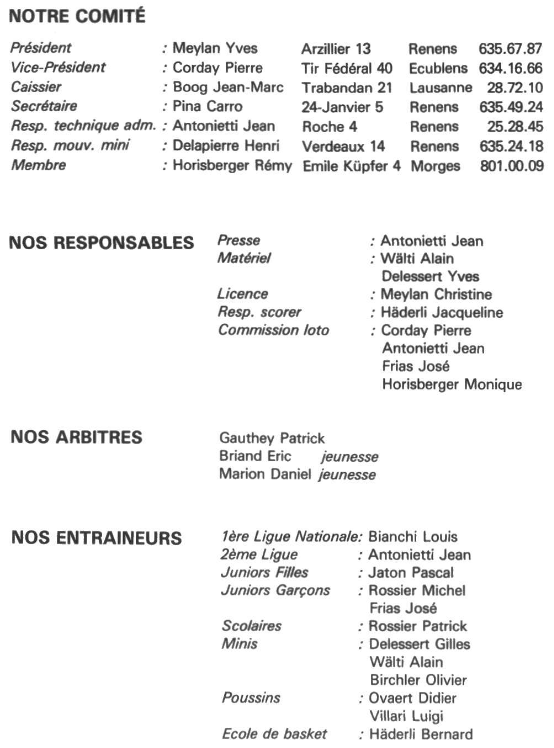 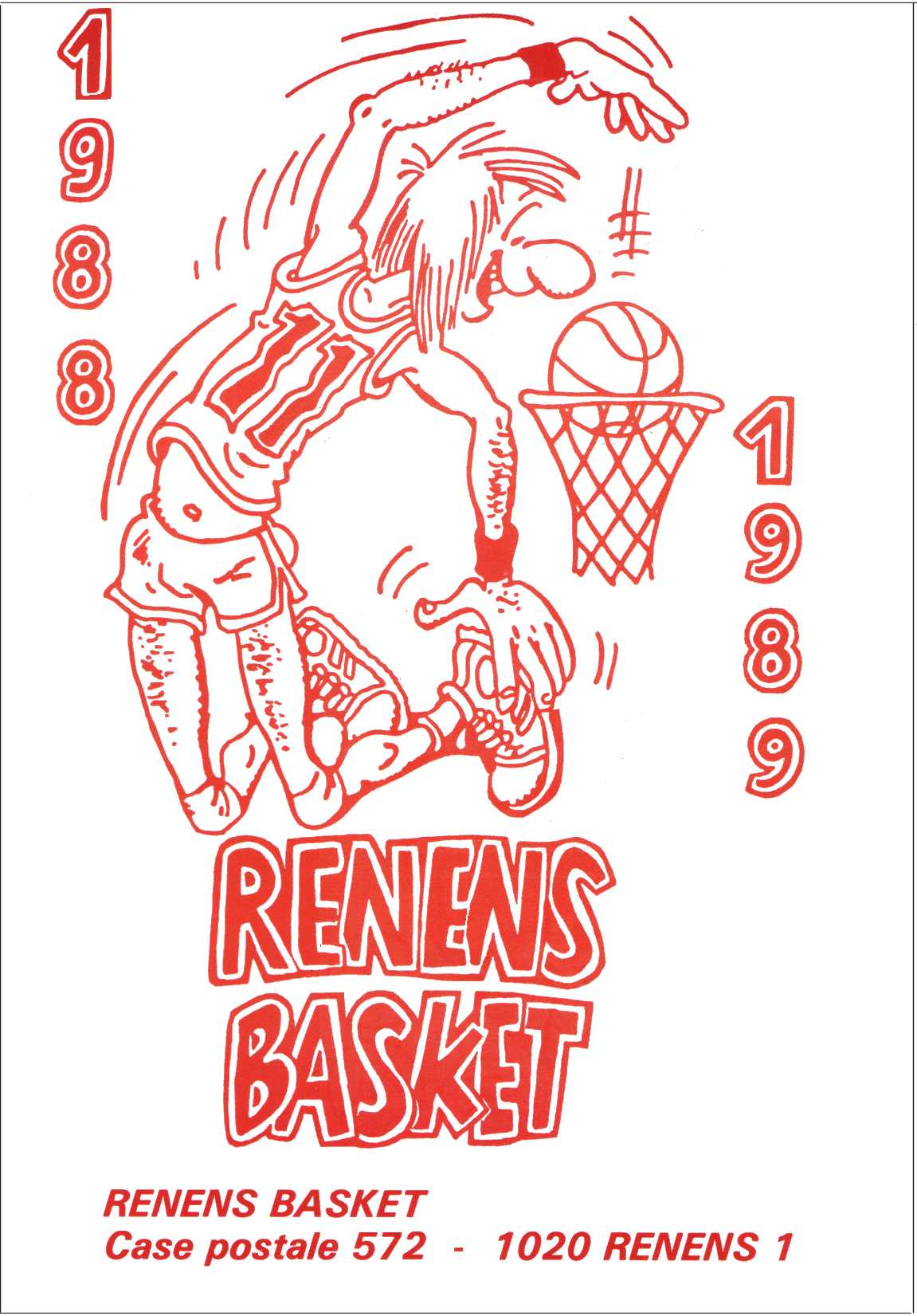 01.03.2020
1
Renens I  1ère Ligue nationale
1988
1989
B. Haederli
B. Kostalic
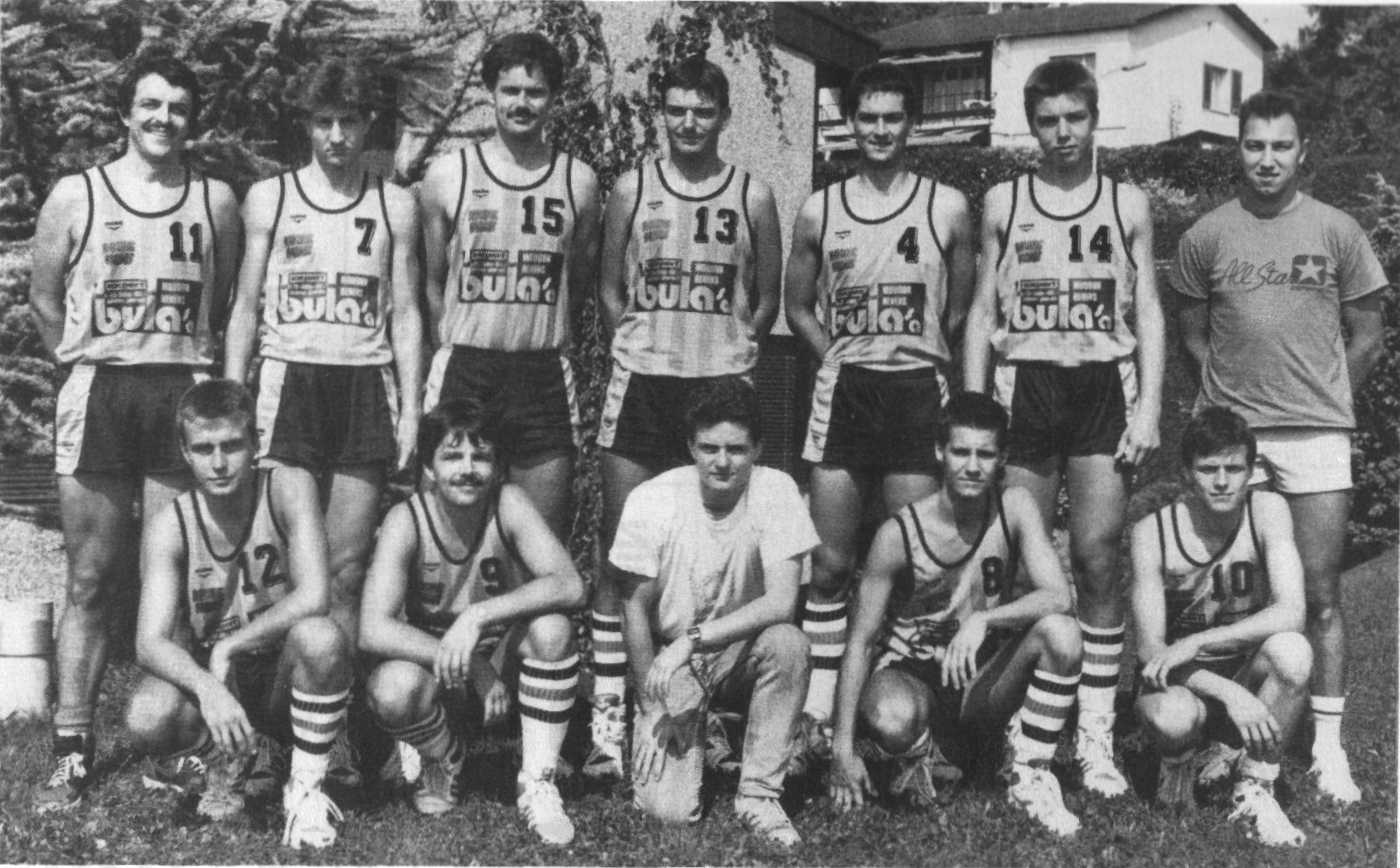 M. Rossier
J-M Boog
Y. Meylan
D. Marion
L. Bianchi
Entraîneur
L. Bianchi
Entraîneur
P. Jaton
P. Rossier
G. Delessert
D. Ovaert
Y. Delessert
01.03.2020
2
Renens II  2ème Ligue
1988
1989
B.  Valette
G. Descloux
J. Antonietti
R. Horisberger
J. Frias
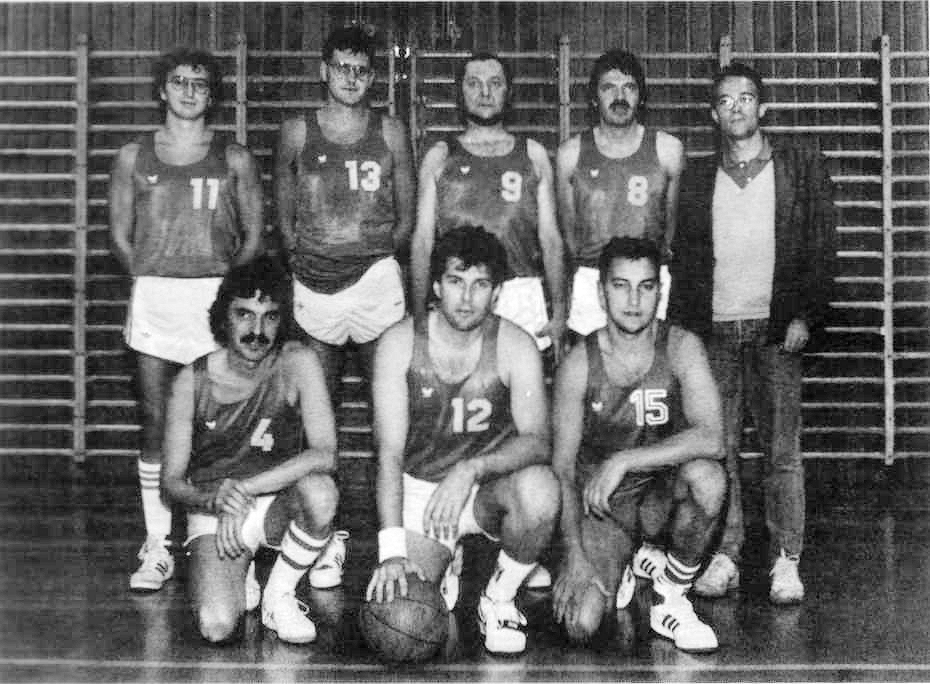 P. Corday
L. Bianchi
M. Orellana
01.03.2020
3
Juniors Féminine
1988
1989
P. Jaton
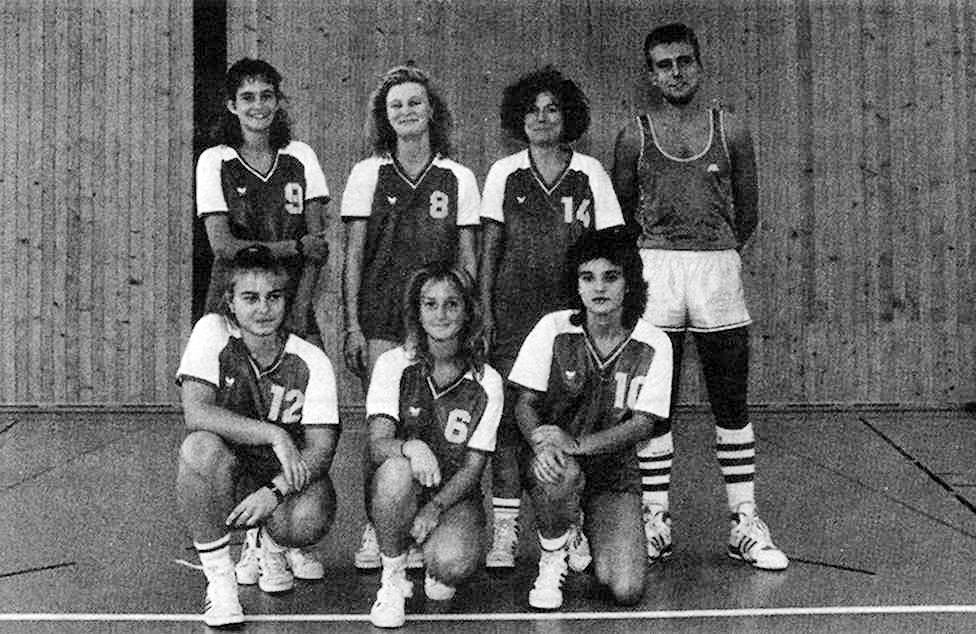 N. Desponds
C. Polli
S. Sarqueda
Ch. Palmieri
C. Kokot
P. Carro
01.03.2020
4
Juniors
1988
1989
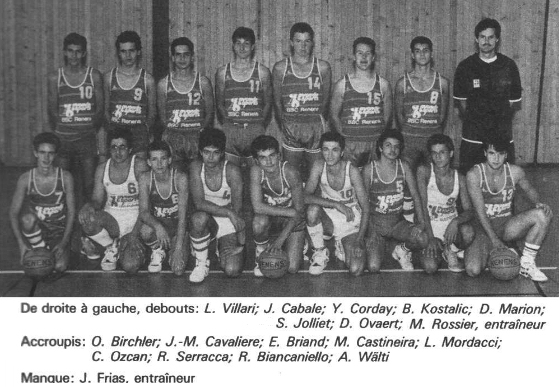 01.03.2020
5
Scolaires
1988
1989
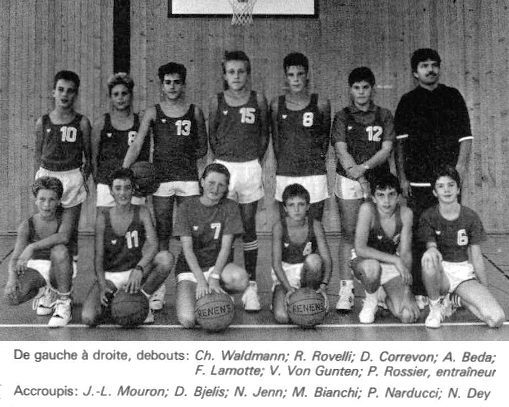 01.03.2020
6
Minimes
1988
1989
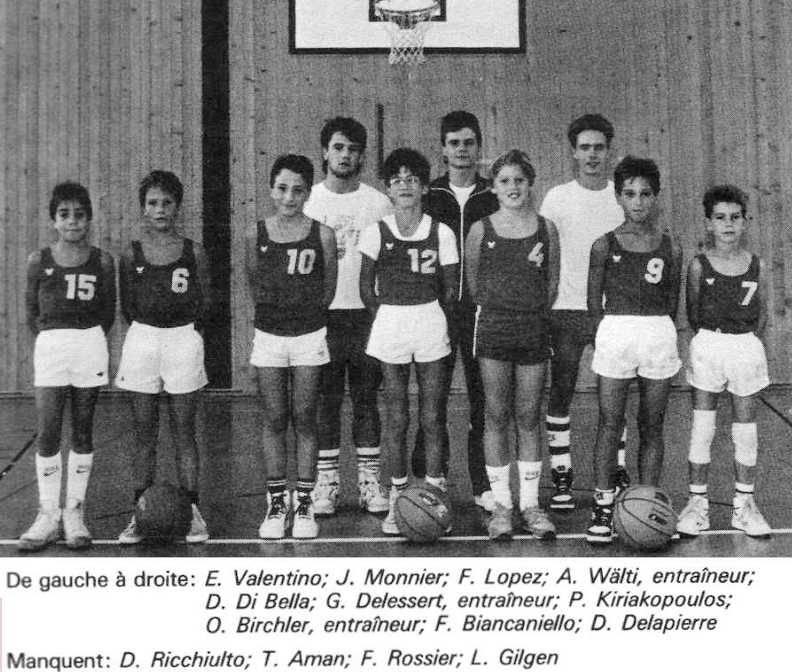 01.03.2020
7
Poussins
1988
1989
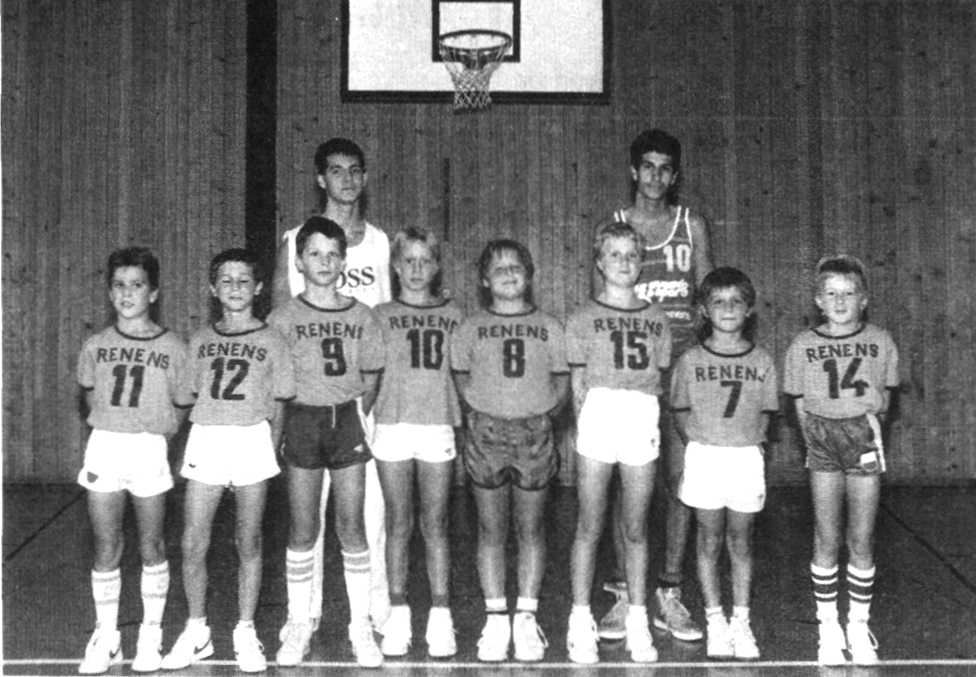 L. Villari
Entraîneur
D. Ovaert
Entraîneur
P. Kiriakopoulos
A. Taradellas
Y. Antonietti
A. Maurer
J. Troyon
F. Vuilleumier
G. Cerruti
C. Plocek
01.03.2020
8